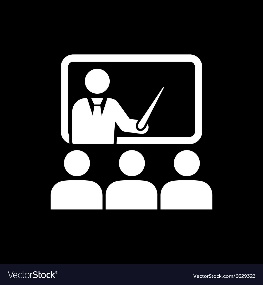 Kao i na redovnoj nastavi, nije produktivno ni pristojno da više ljudi priča u isto vreme.
Držite mikrofon isključen dok vam ne kažemo da ga uključite kako biste postavili ili odgovorili na pitanje.
Isključite mikrofon!
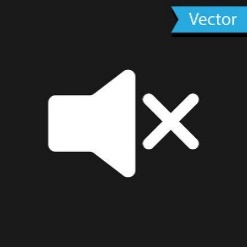 Ako dobijete reč, uključite mikrofon, ali ne zaboravite da ga ugasite kada završite sa pitanjem ili odgovorom.
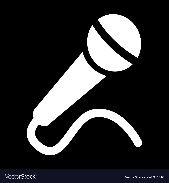 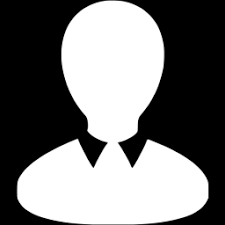 Možete uključiti kameru ako to želite, ali...
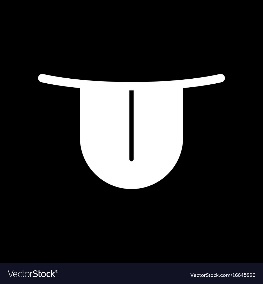 Kamera? 
Zavisi od vas!
Nemojte to zloupotrebljavati. Nalazite se na času. Budite pristojni.
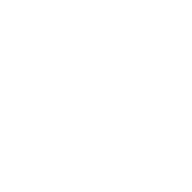 Ukoliko ne želite da vas drugi vide, to je u redu. Ostavite kameru isključenu.
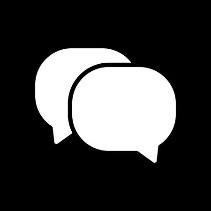 Koristite chat opciju kako biste ostavili komentar ili postavili pitanje.
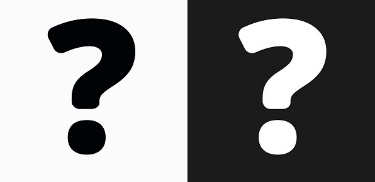 Ako imate komentar/pitanje postavite ga na razumljiv način.
Chat!
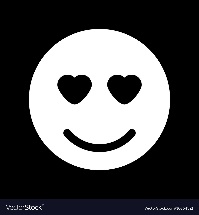 „Smajlići“ su dozvoljeni, ali ne preterujte s njima.
Vaše komentare ćemo pogledati tokom ili posle časa i pokušati da odgovorimo na sva pitanja.
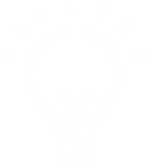